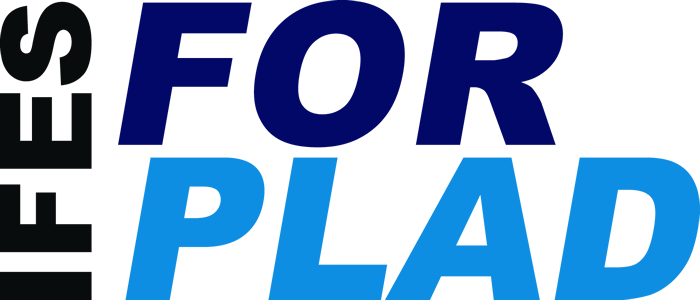 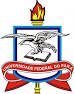 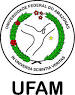 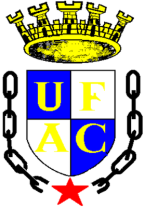 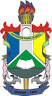 Regional Norte
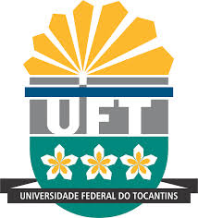 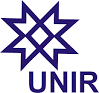 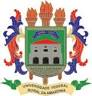 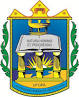 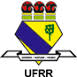 Coordenação Regional
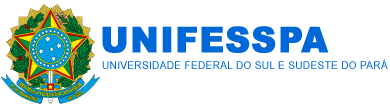 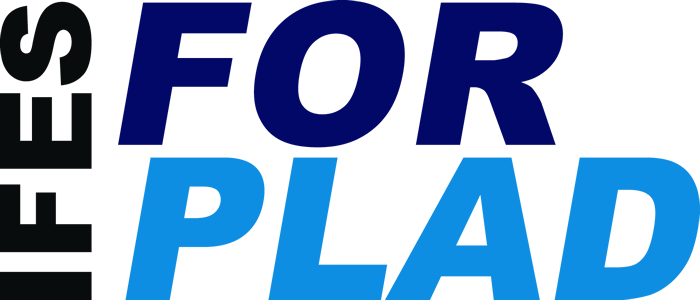 Regional Norte
Apresentação
Forplad é estratégico para sugerir a melhoria contínua de nossos mecanismos de administração
As Reuniões Regionais são importante para compartilhar problemas e equacionar forças para fortalecer pleitos junto ao MEC
A Região Norte possui especificidades que dificultam a articulação de ações:
Estados com dimensões continentais
Logística dificultosa e variada: fluvial, rodoviária e aérea.
Estas especificidades realçam a importância da sinergia de ações das IFES
A Regional Norte está realizando o processo de planejamento
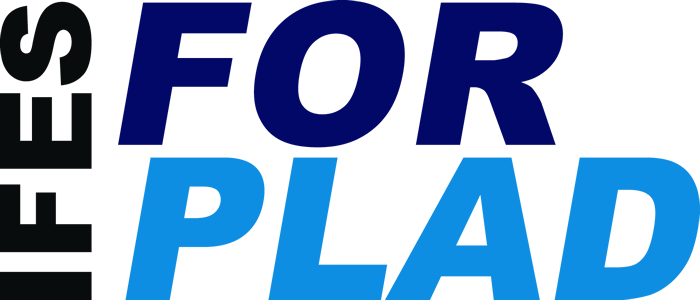 Regional Norte
Reunião - UFAM
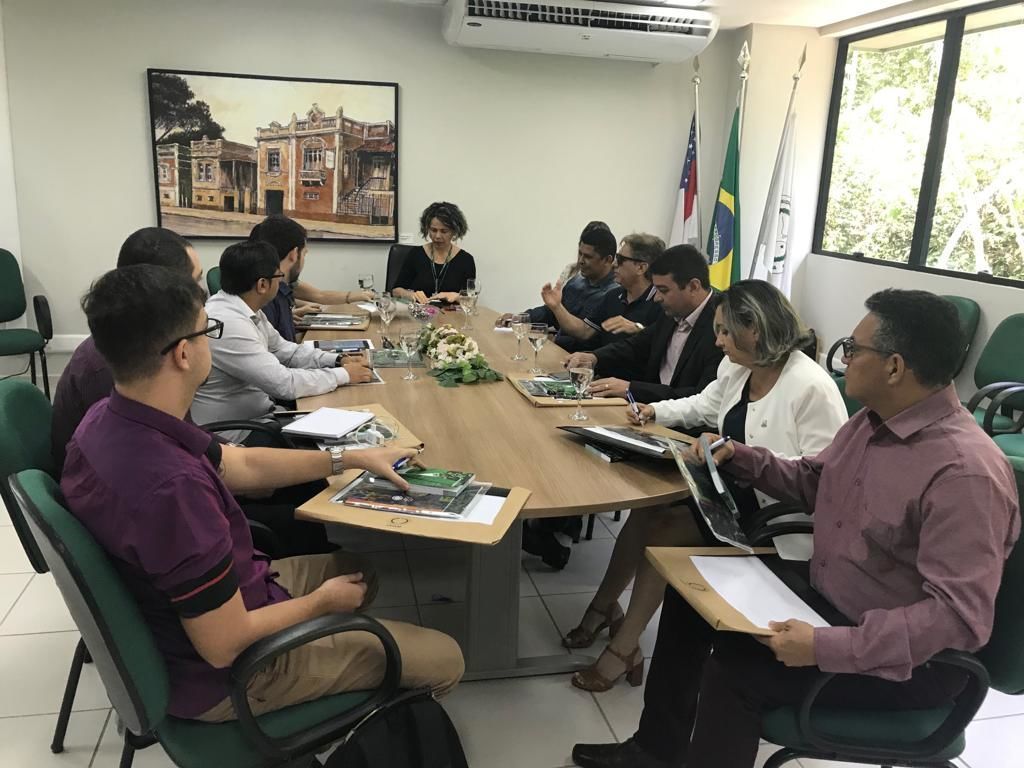 Principais Pontos de Discussão:
Captação de recursos extraorçamentários
Ações para Eficiência energética
Manutenção de recurso de custeio
Captação de recursos para as novíssimas universidades

Formação de Grupos de Trabalhos:
ESTRUTURA ORGANIZACIONAL
CAPTAÇÃO DE RECURSOS
EFICIÊNCIA ENERGÉTICA
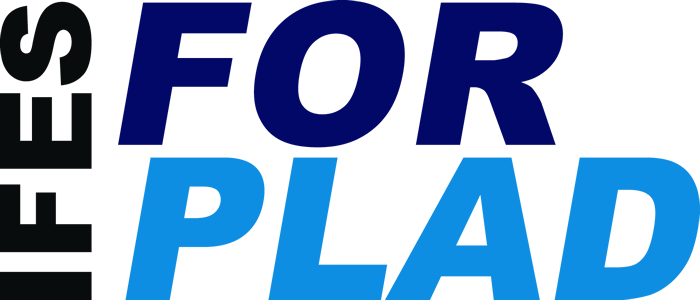 Regional Norte
GT DE ESTRUTURA ORGANIZACIONAL
Dificuldade de implantação do SEI por causa da estrutura do SIORG
Proposto realizar pesquisa para levantar as questões estruturais nas regionais e nacional
Realizar estudo sobre a disponibilização de FCC a partir da criação de curso
Realizar estudos para propor pautas com o novo governo
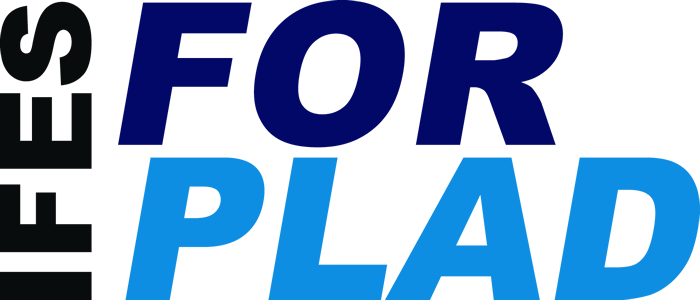 Regional Norte
GT DE CAPTAÇÃO DE RECURSOS
Cenário macroeconômico e os cortes de recursos
Captação de recursos externos
Criar procedimentos e normas para captação de recursos como política institucional
Elaborar um conjunto de normas e procedimentos para auxiliar as IFES
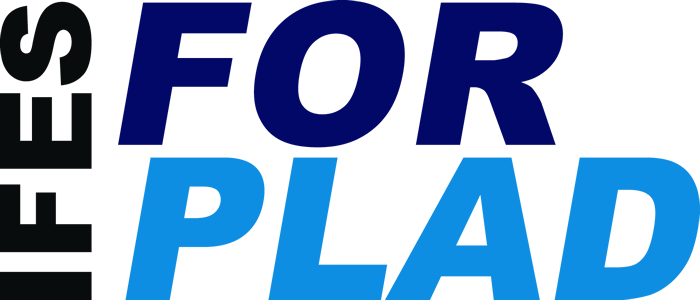 Regional Norte
GT DE EFICIÊNCIA ENERGÉTICA
A Região Norte contribui nacionalmente com a produção energética
Possui uma das energias mais caras do País
Buscar alternativas na racionalização e fontes de energias alternativas
Reunir as boas práticas da região e traçar um plano de eficiência energética nas IFES
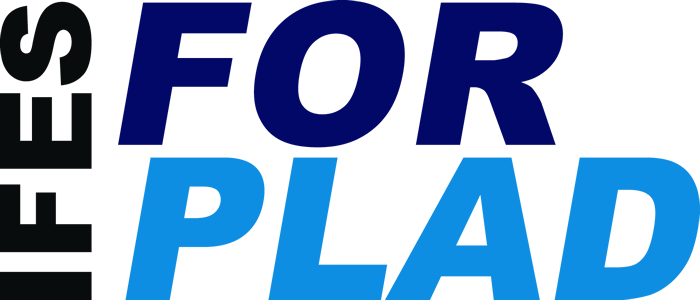 Regional Norte
OBRIGADO!
Regional Norte